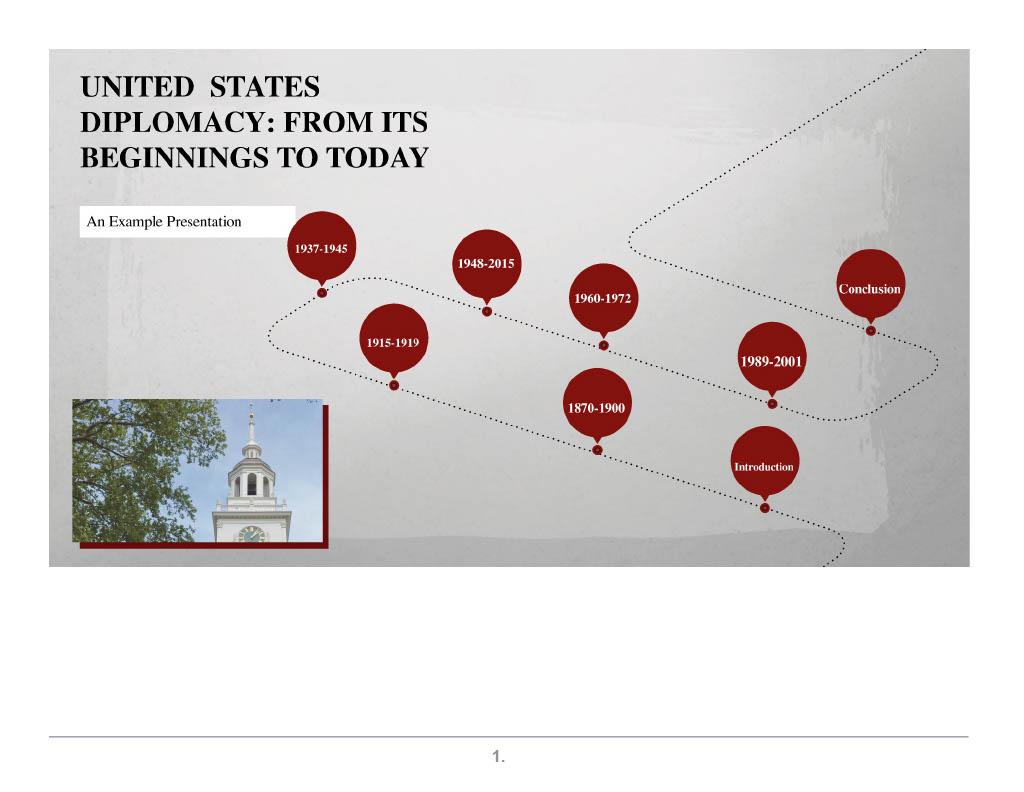 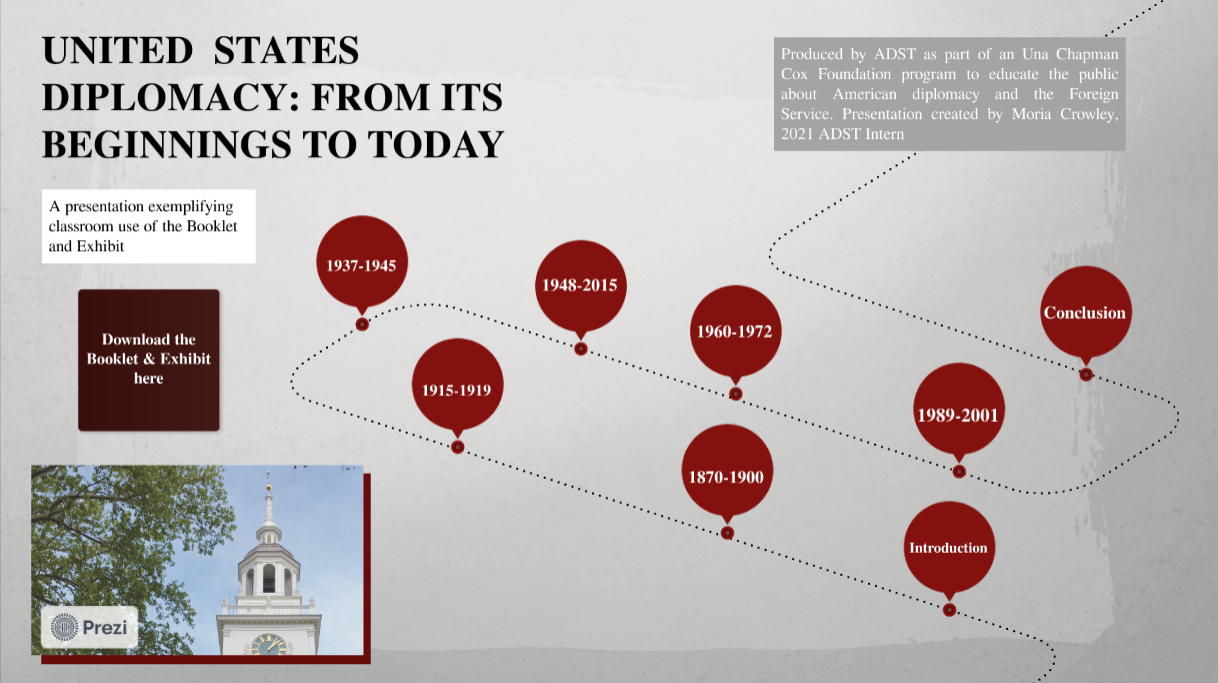 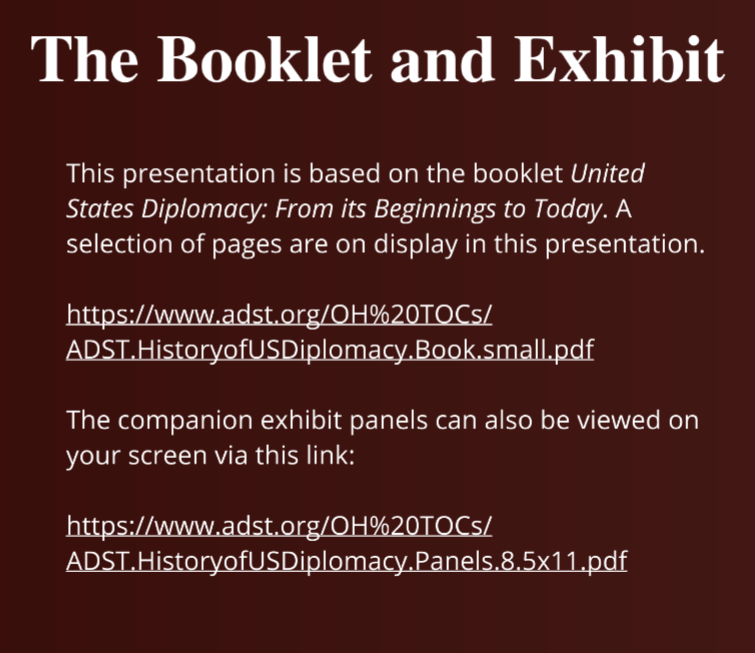 https://adst.org/OH%20TOCs/ADST.HistoryofUSDiplomacy.Book.small.pdf
https://adst.org/OH%20TOCs/ADST.HistoryofUSDiplomacy.Panels.8.5x11.pdf
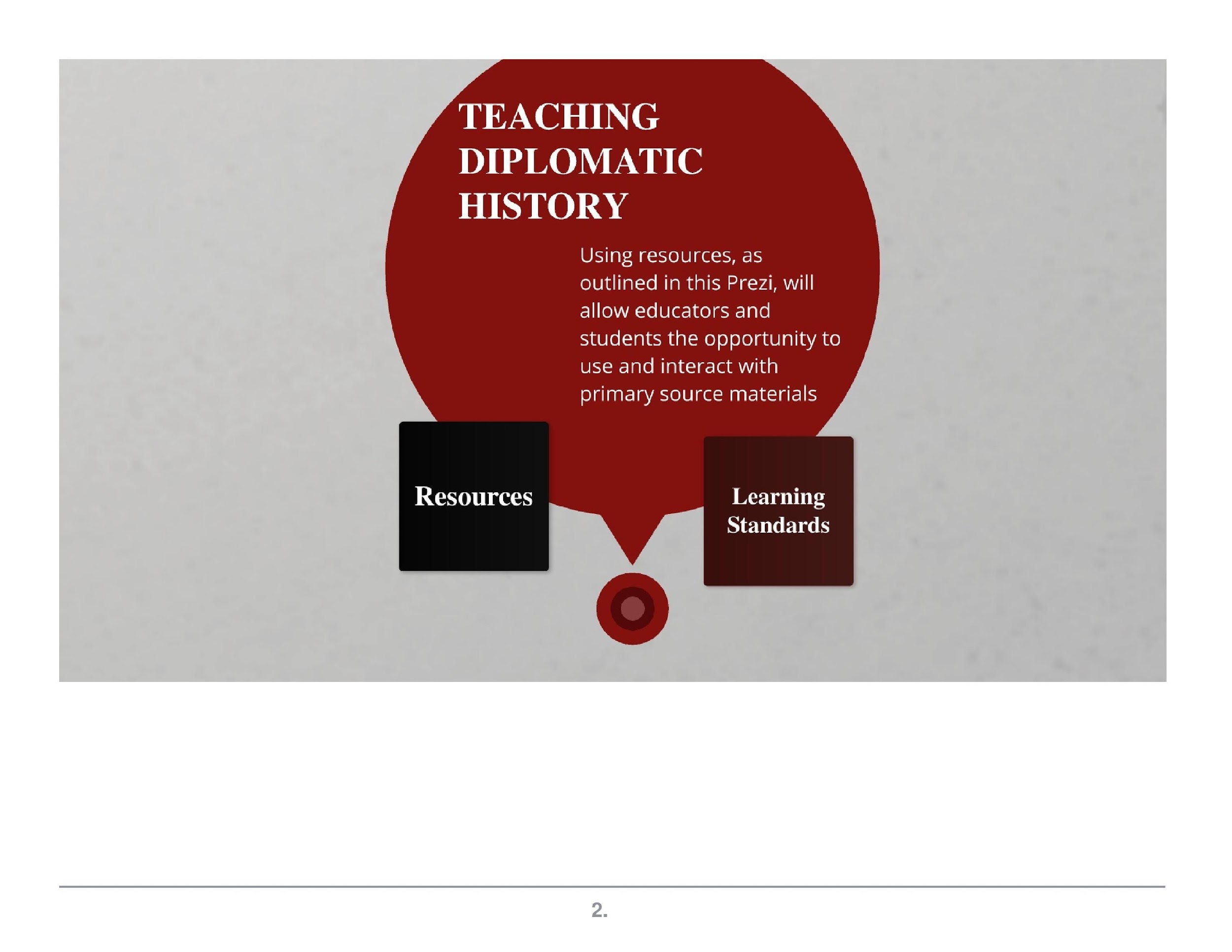 This PowerPoint in hyperlinked and intended for
reference if Prezi is unavailable
The Prezi may be found here:https://prezi.com/view/EWuLOxqtWoX35HBuTfwz/
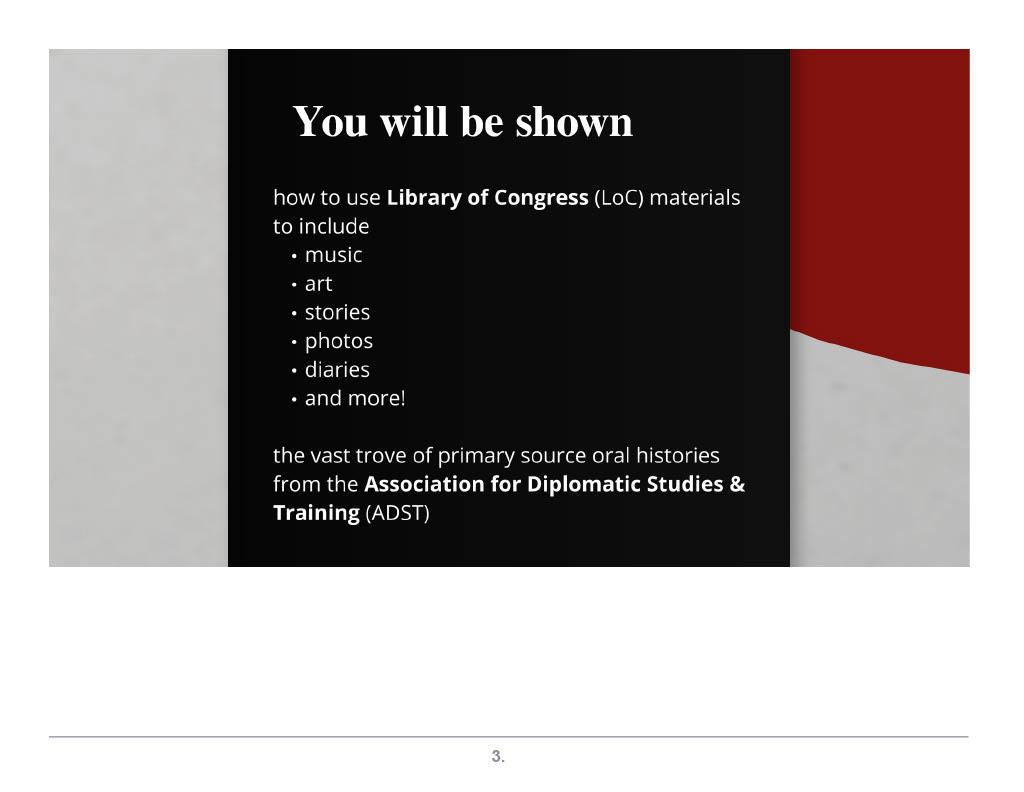 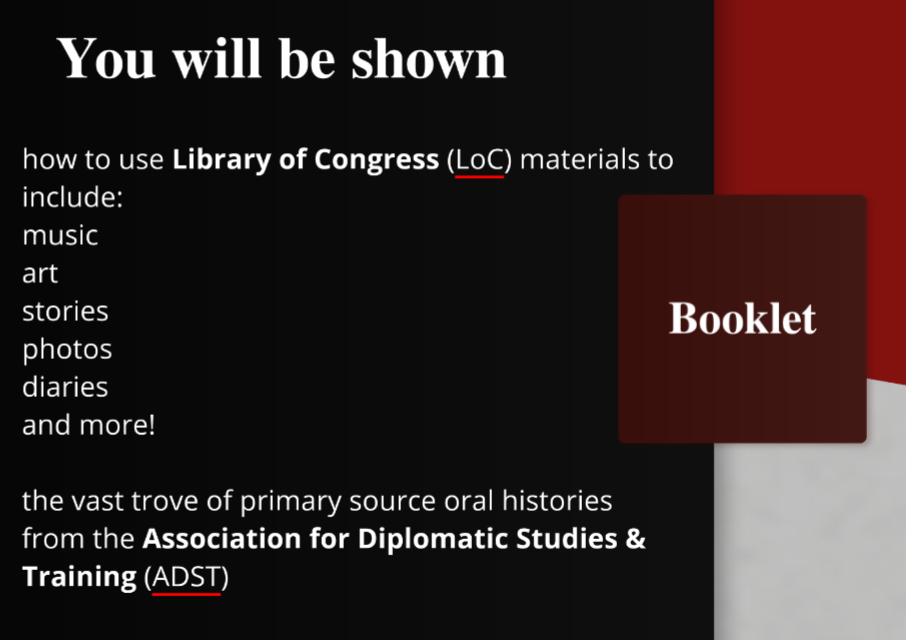 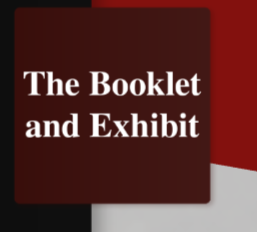 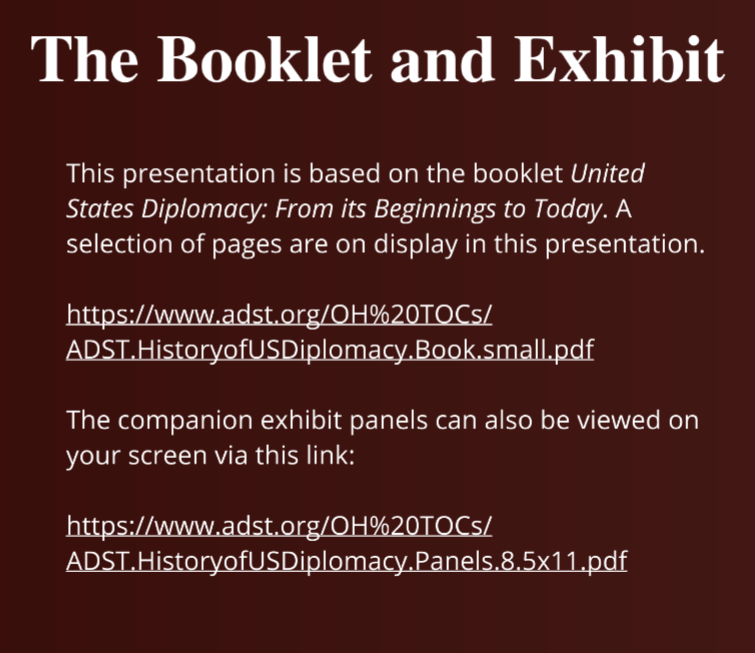 https://adst.org/OH%20TOCs/ADST.HistoryofUSDiplomacy.Book.small.pdf
https://adst.org/OH%20TOCs/ADST.HistoryofUSDiplomacy.Panels.8.5x11.pdf
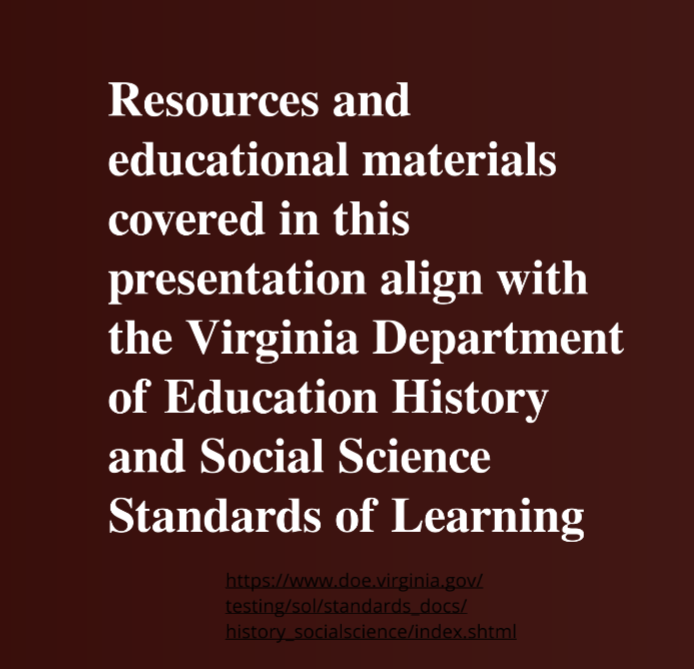 https://www.doe.virginia.gov/testing/sol/standards_docs/history_socialscience/index.shtml
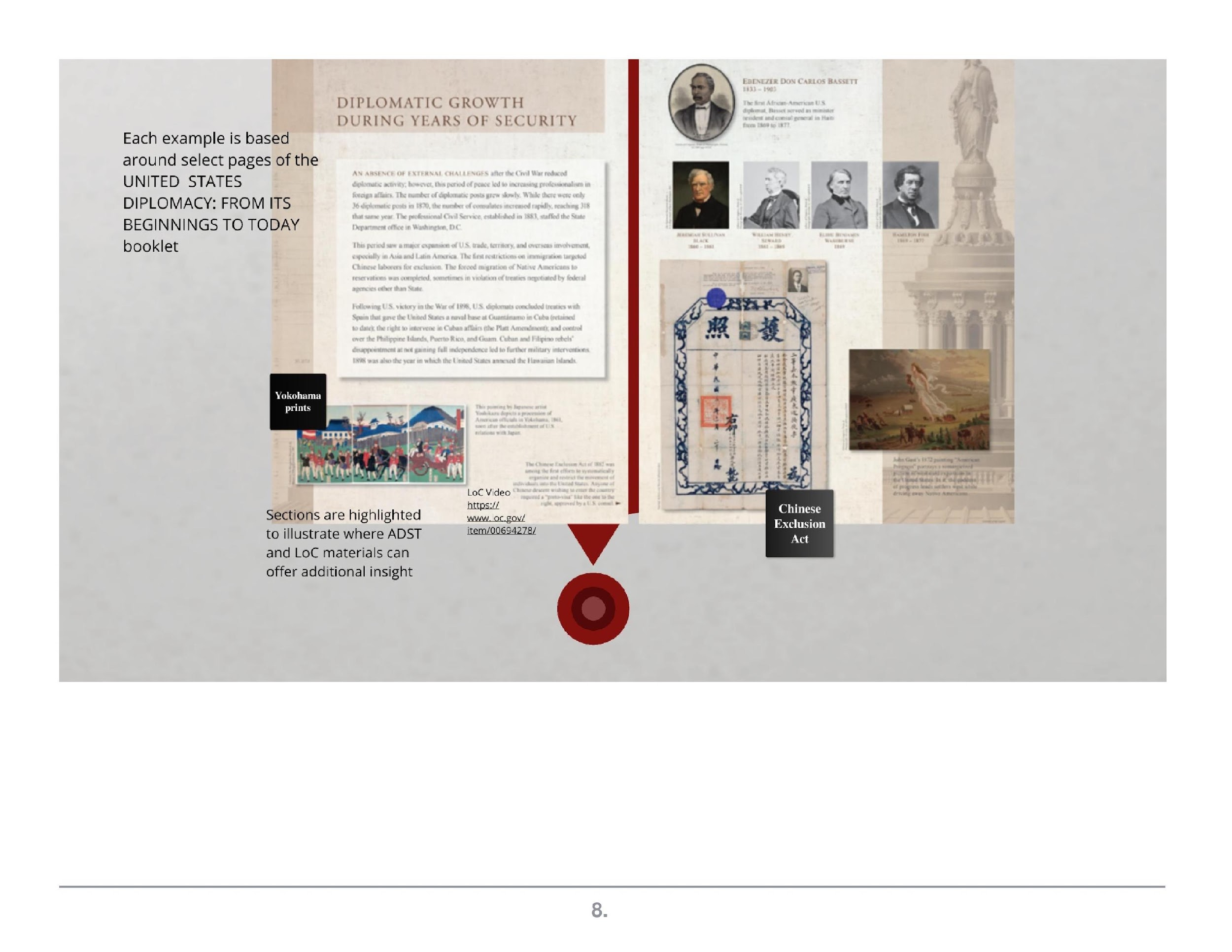 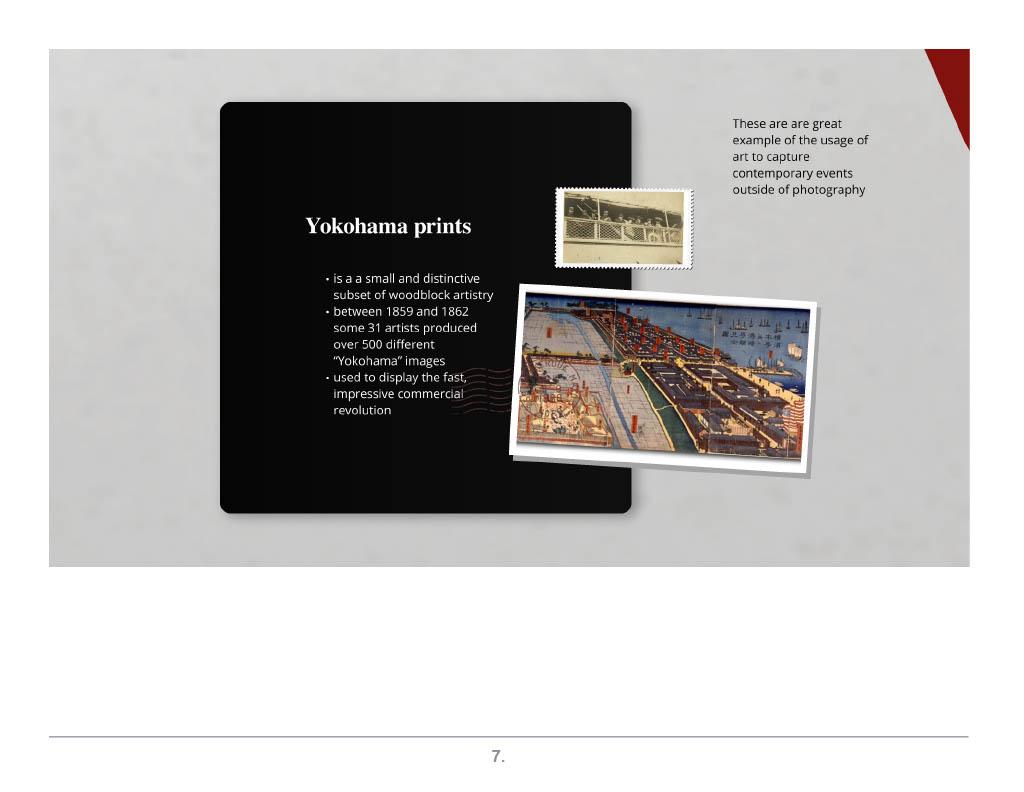 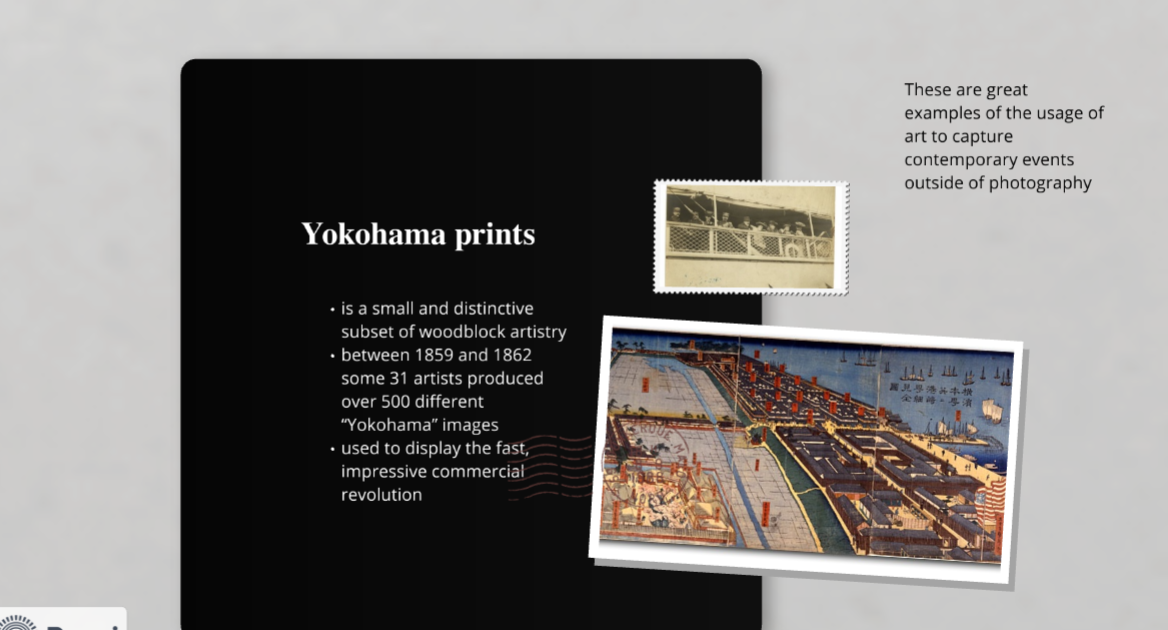 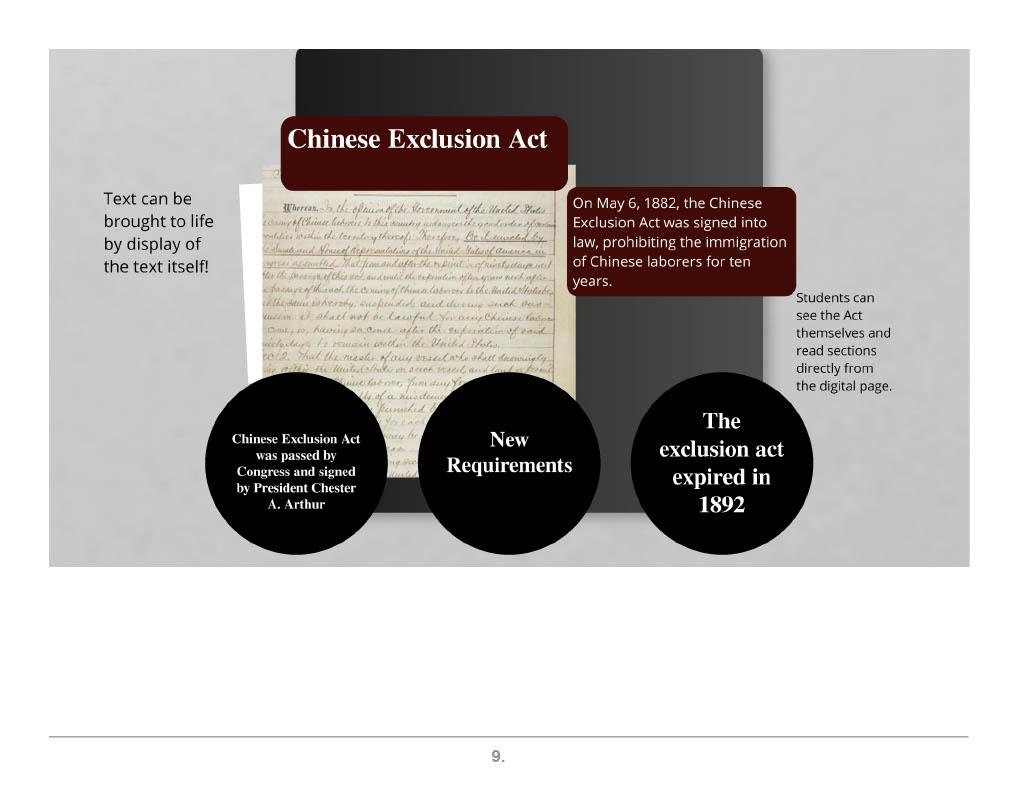 https://www.loc.gov/rr/main/images/chinese-exclusion-act.pdf
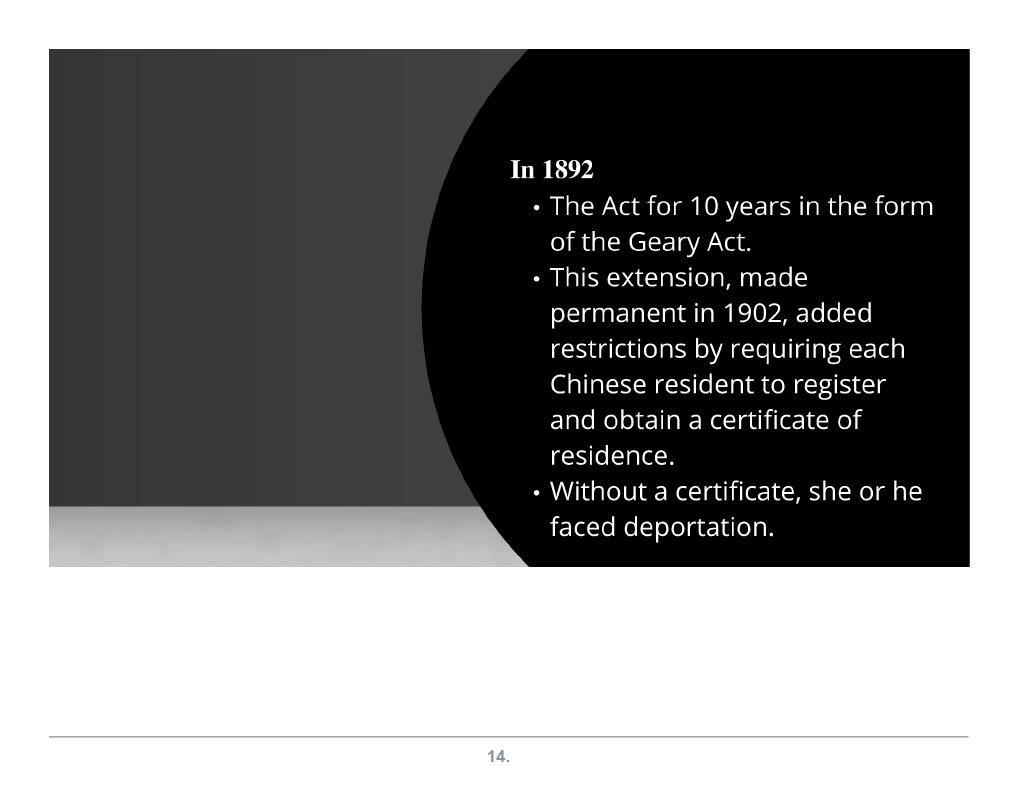 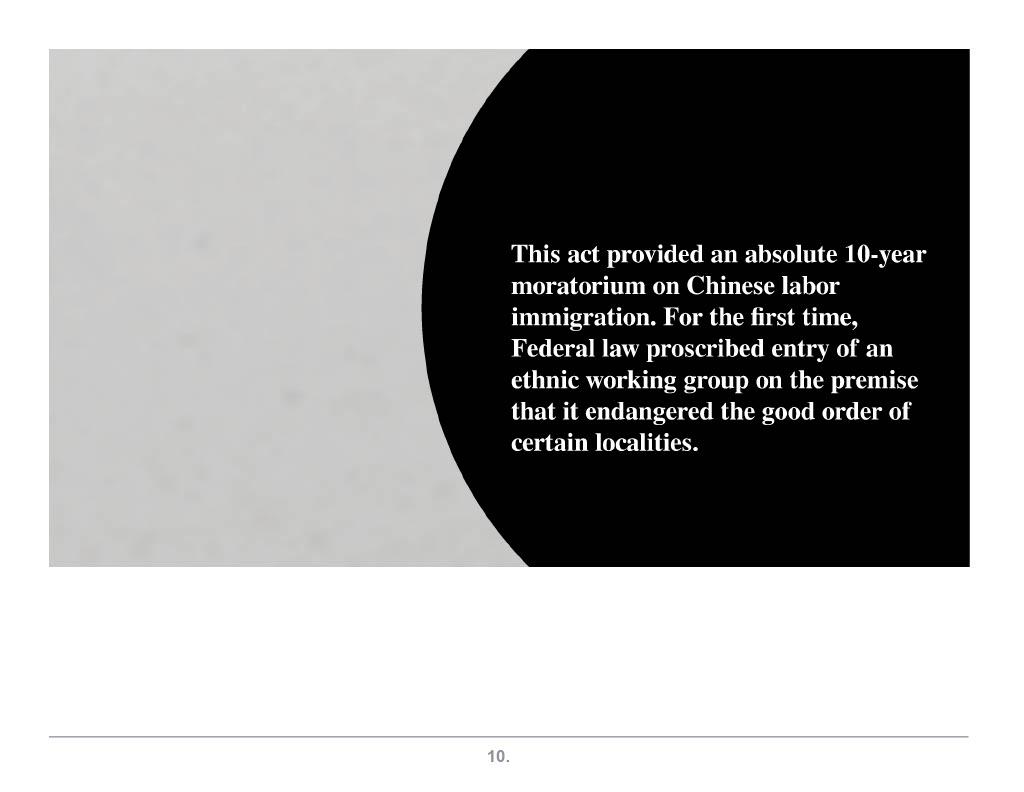 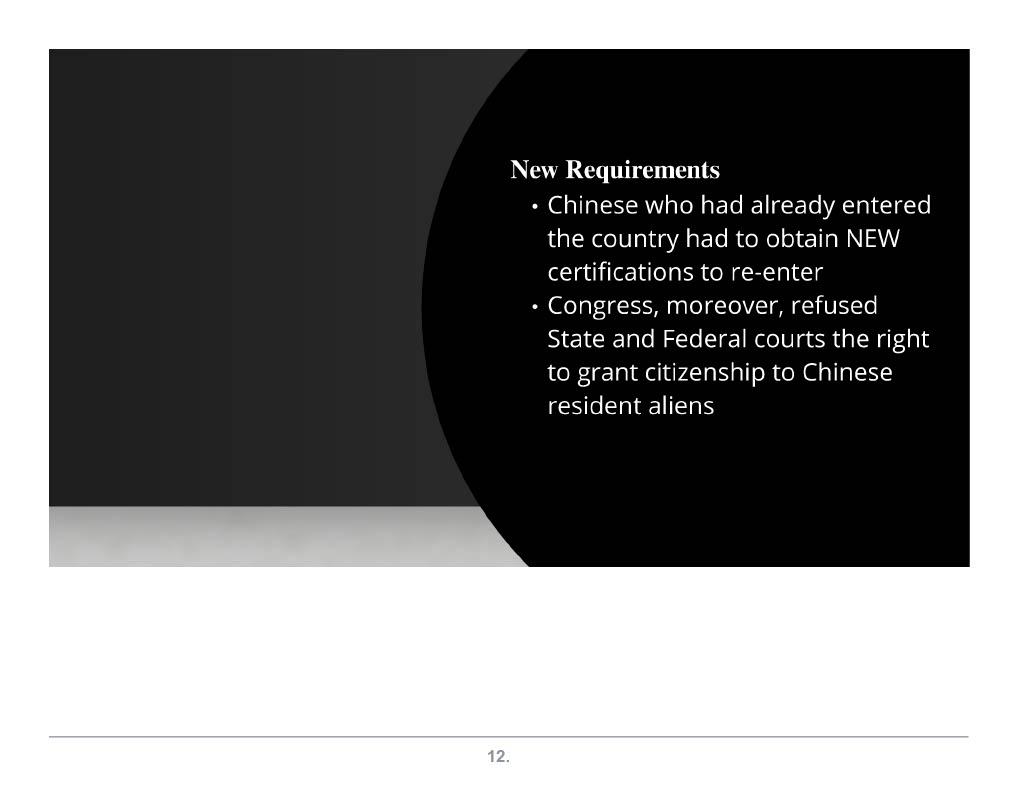 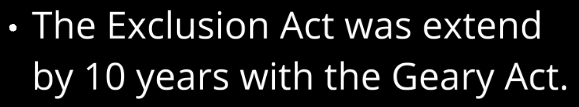 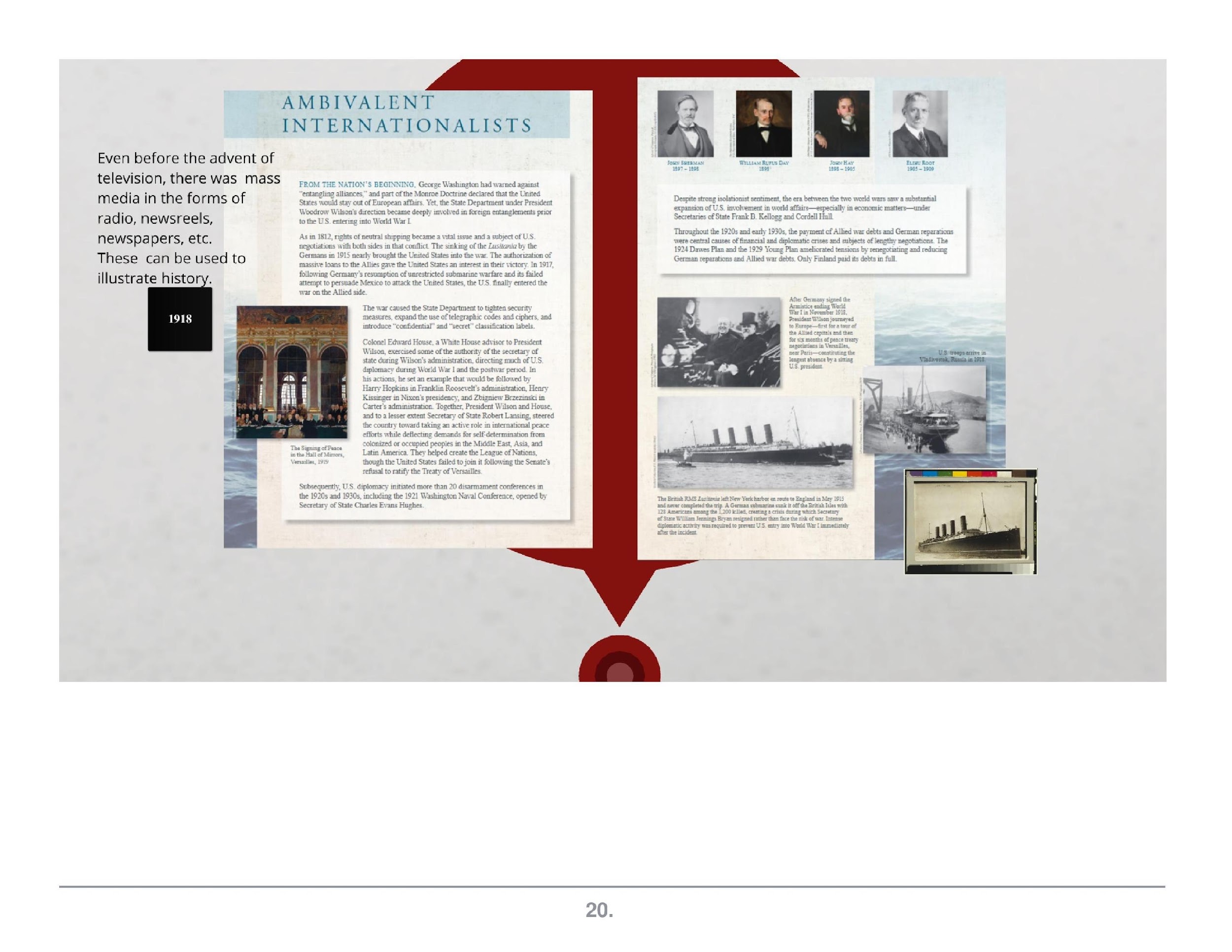 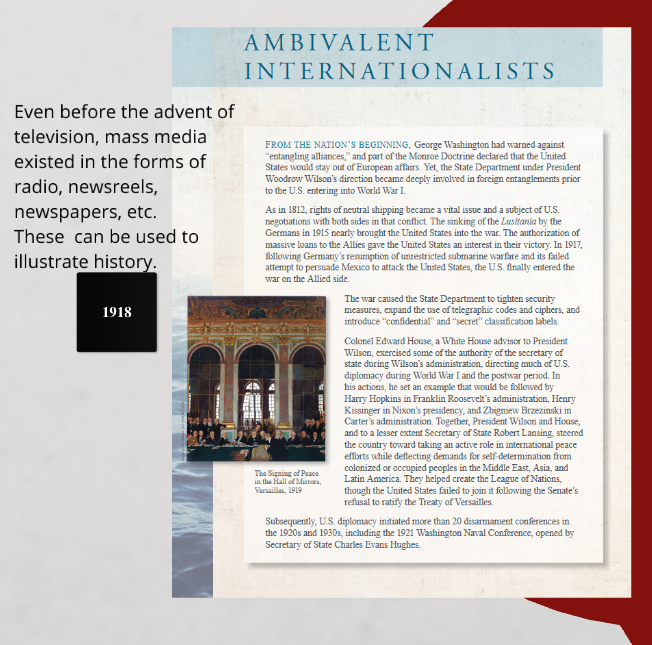 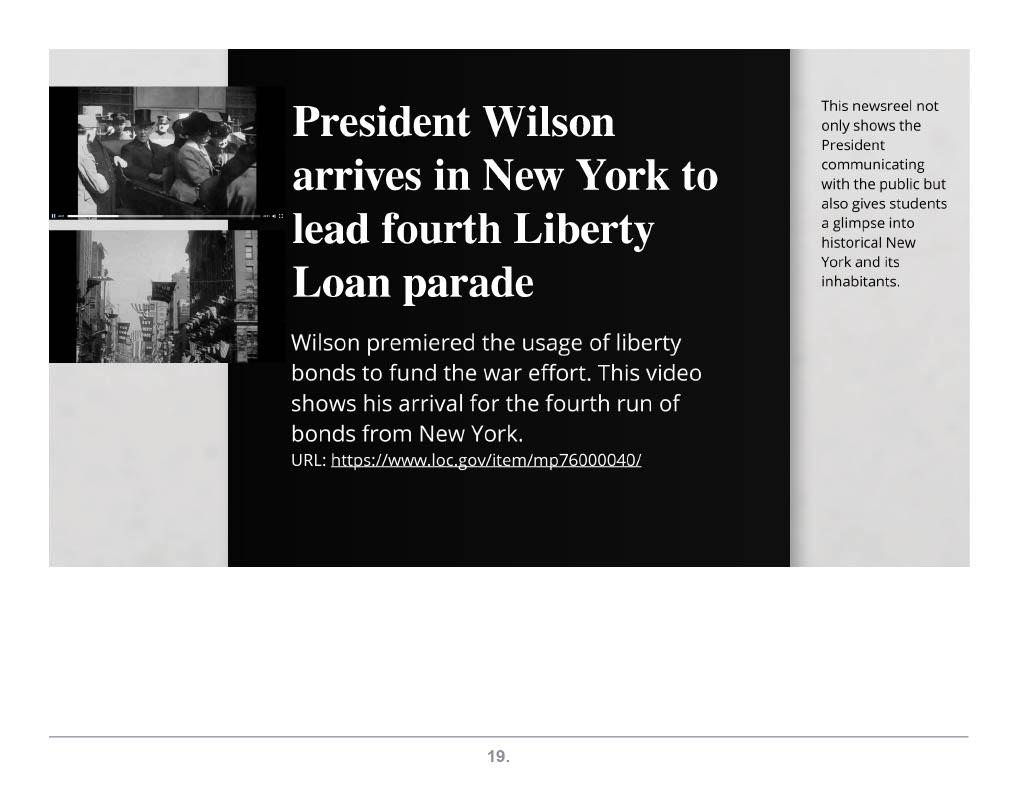 https://www.loc.gov/item/mp76000040/
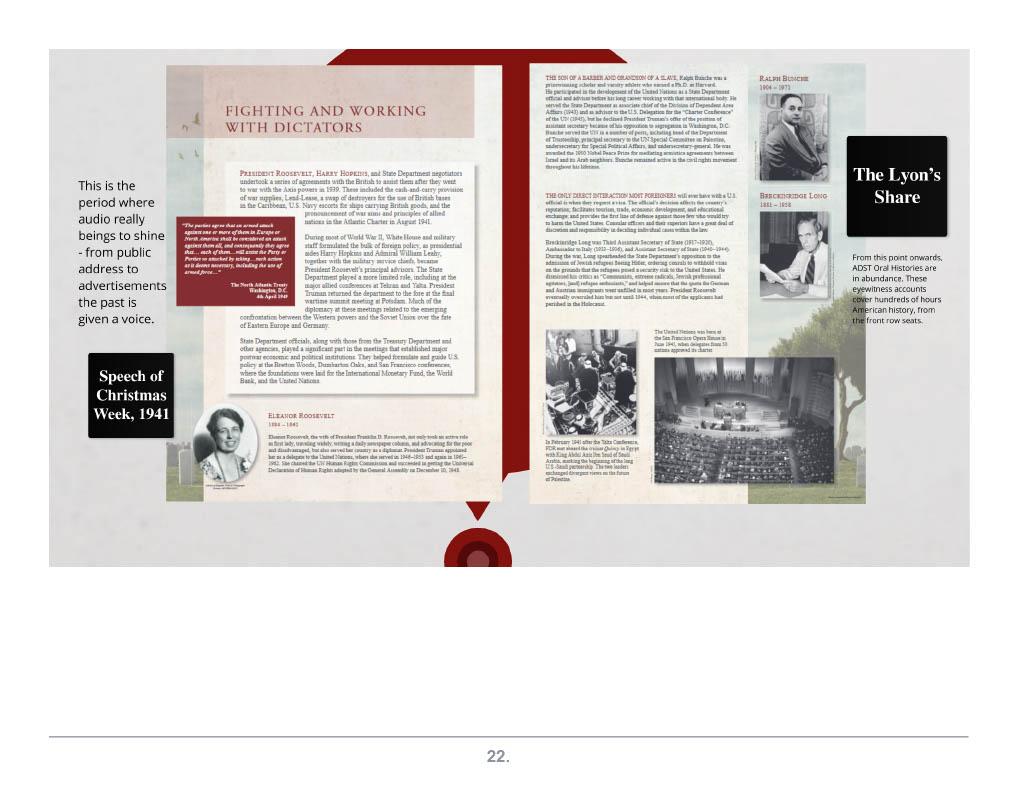 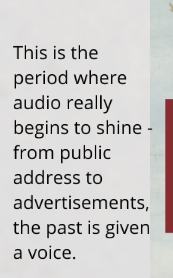 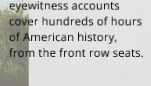 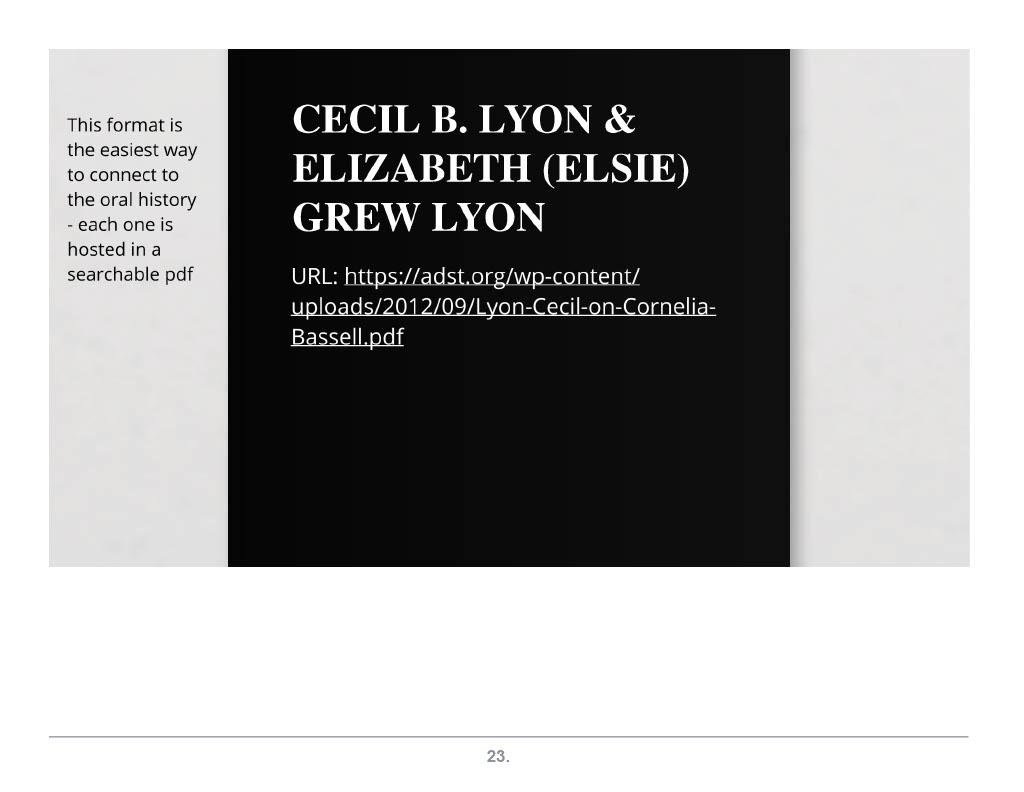 https://adst.org/wp-content/uploads/2012/09/Lyon-Cecil-on-Cornelia-Bassell.pdf
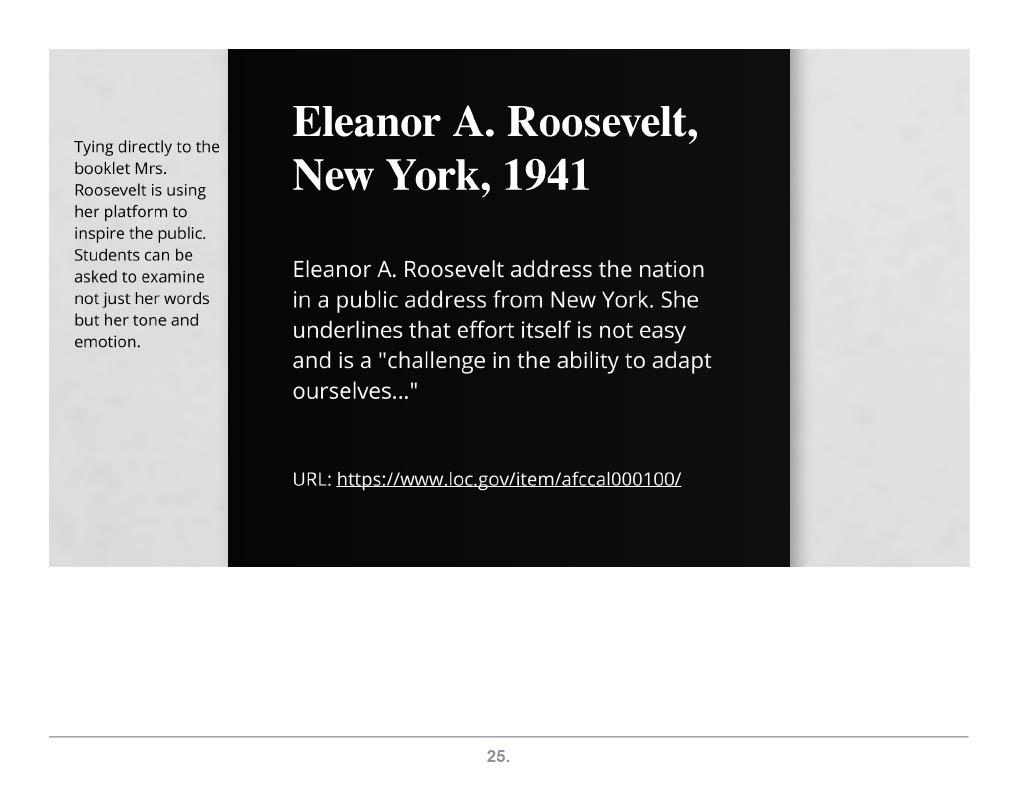 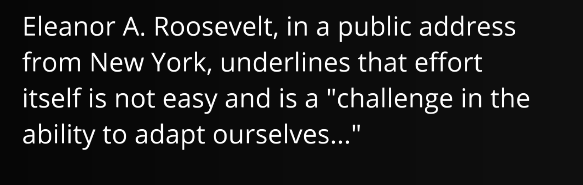 https://www.loc.gov/item/afccal000100/
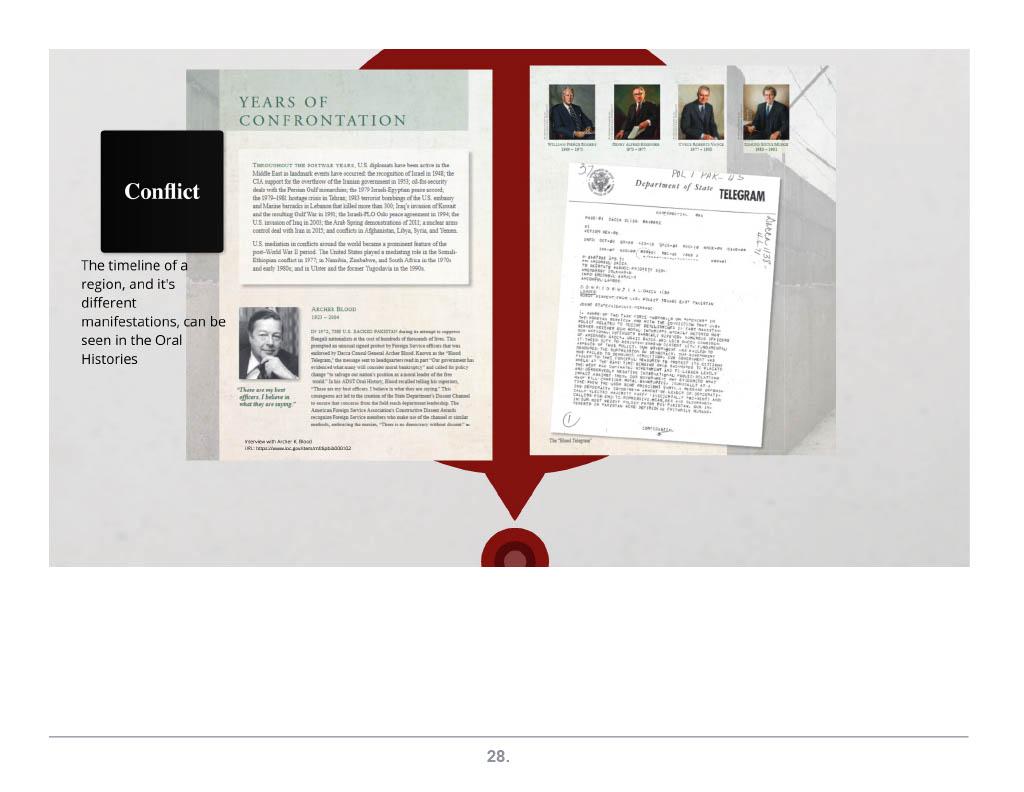 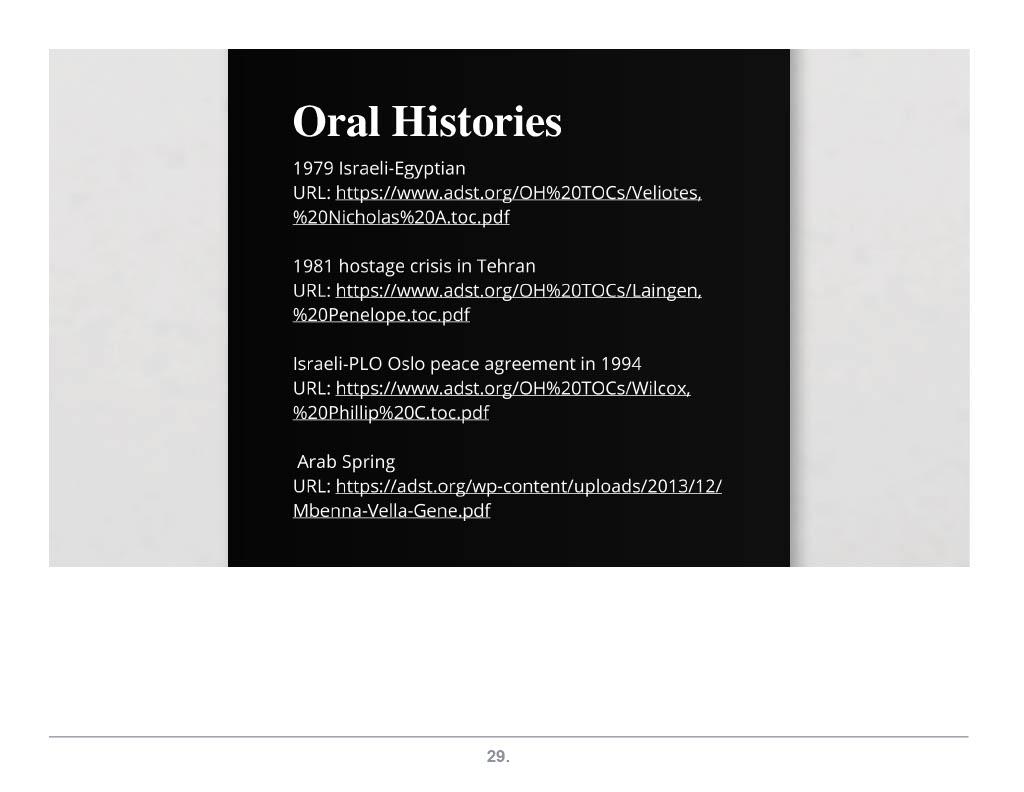 https://www.adst.org/OH%20TOCs/Veliotes,%20Nicholas%20A.toc.pdf
https://www.adst.org/OH%20TOCs/Laingen,%20Penelope.toc.pdf
https://www.adst.org/OH%20TOCs/Wilcox,%20Phillip%20C.toc.pdf
https://adst.org/wp-content/uploads/2013/12/Mbenna-Vella-Gene.pdf
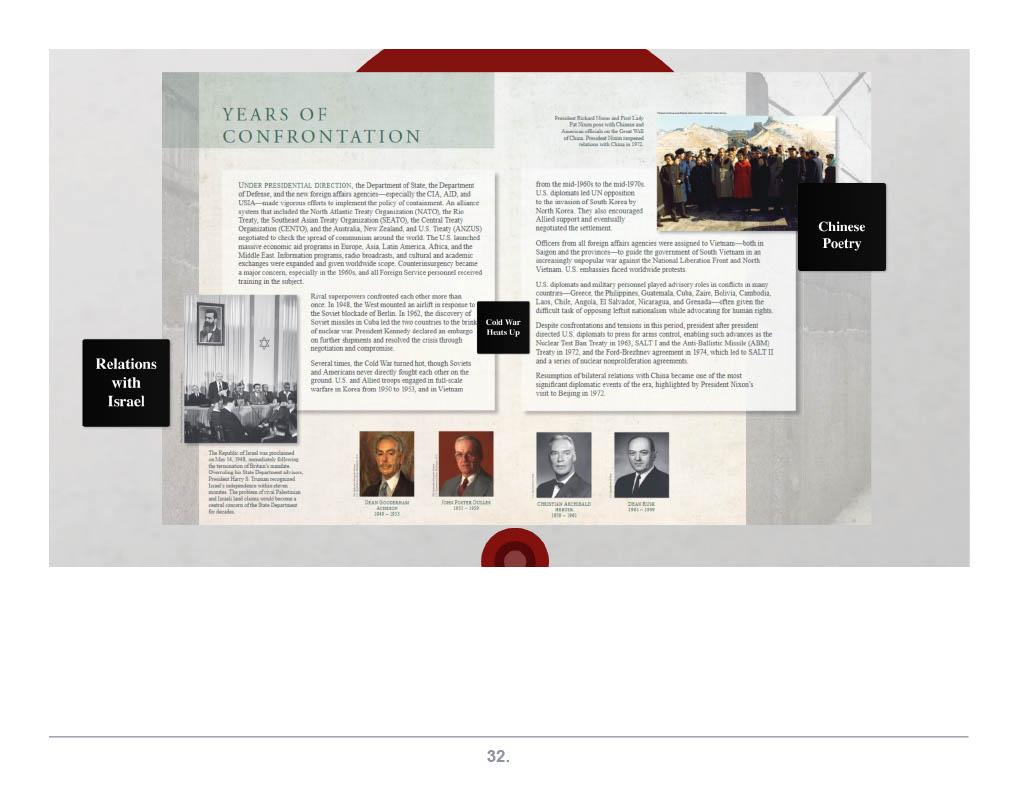 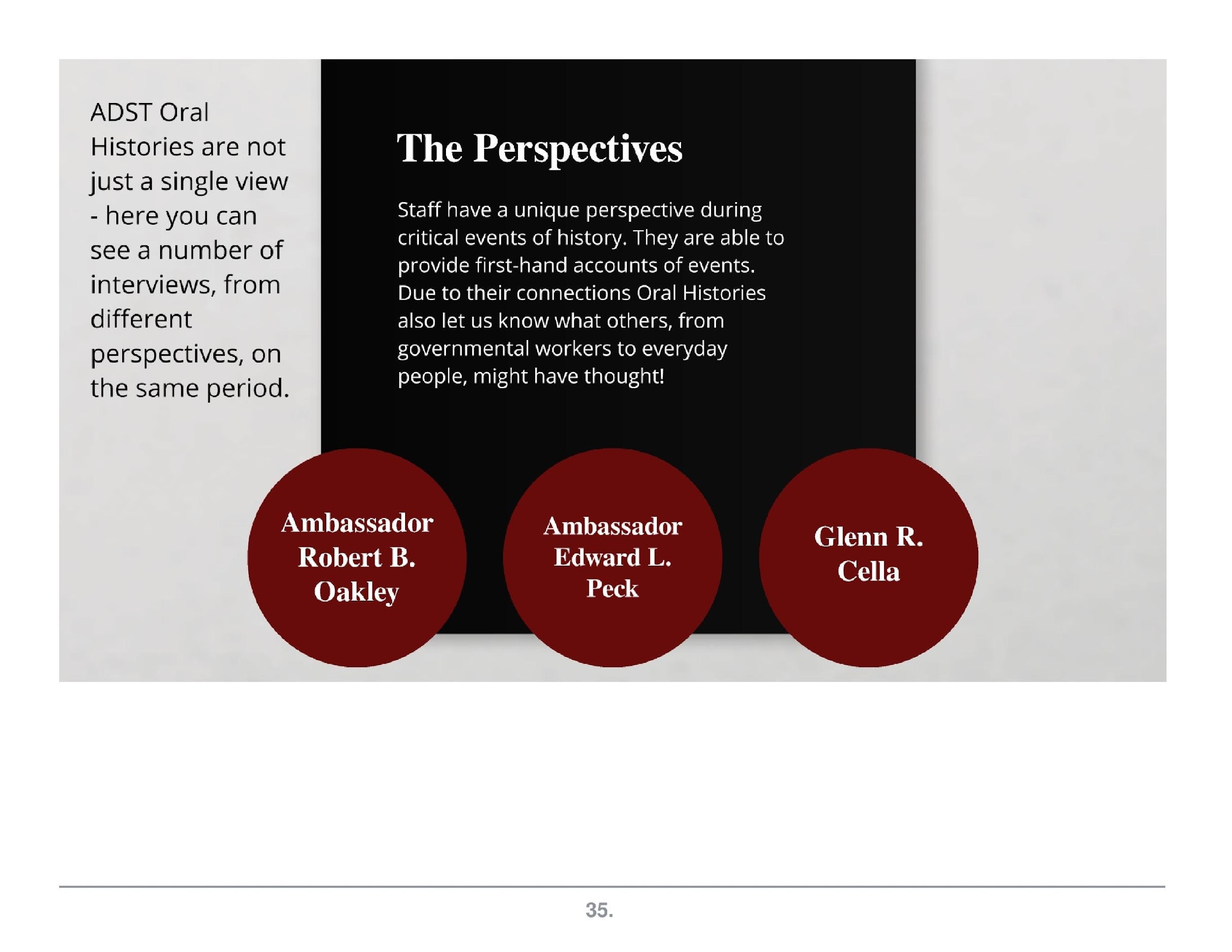 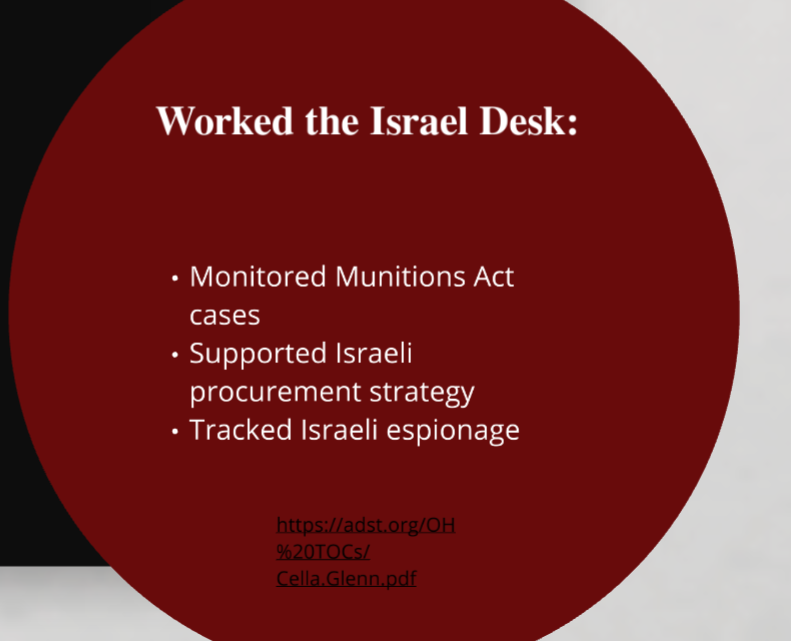 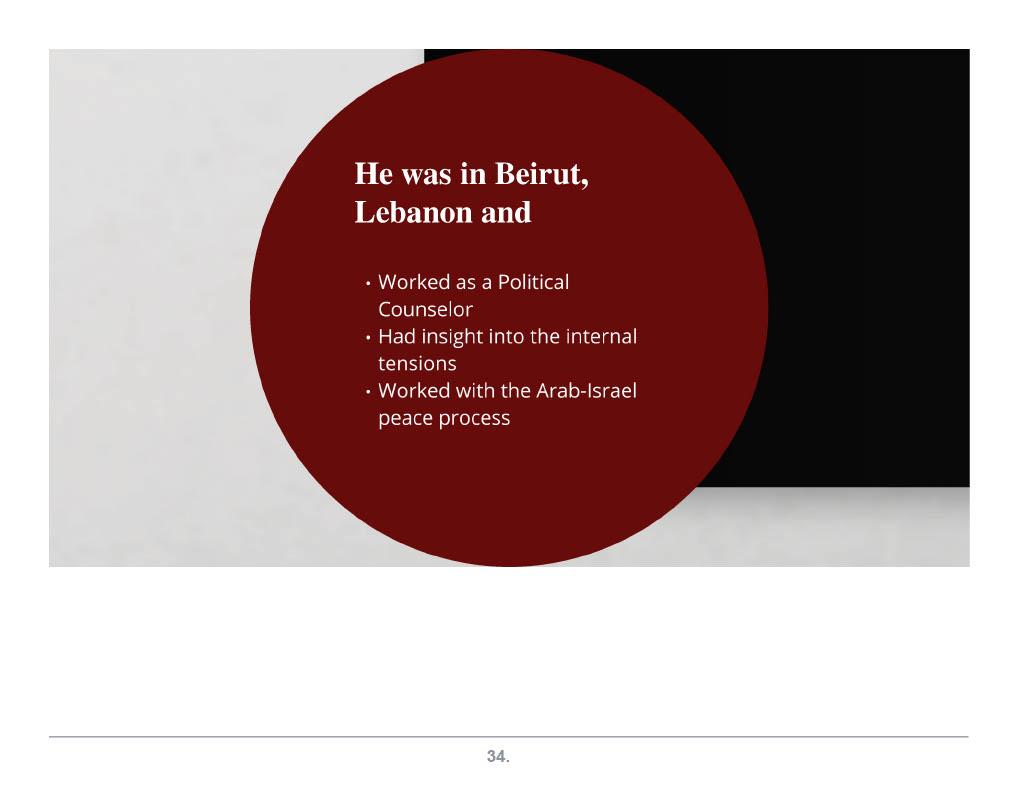 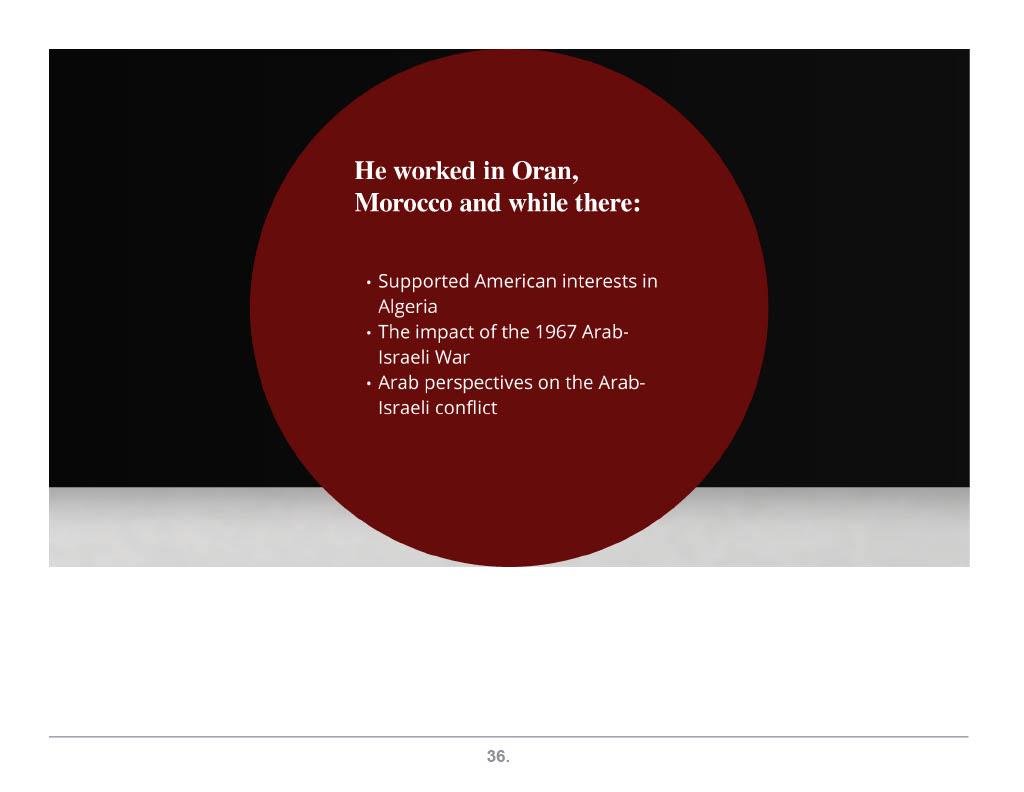 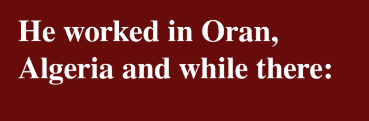 https://www.adst.org/OH%20TOCs/Peck.Edward.pdf
https://adst.org/OH%20TOCs/Cella.Glenn.pdf
https://www.adst.org/OH%20TOCs/Oakley.Robert.B.pdf
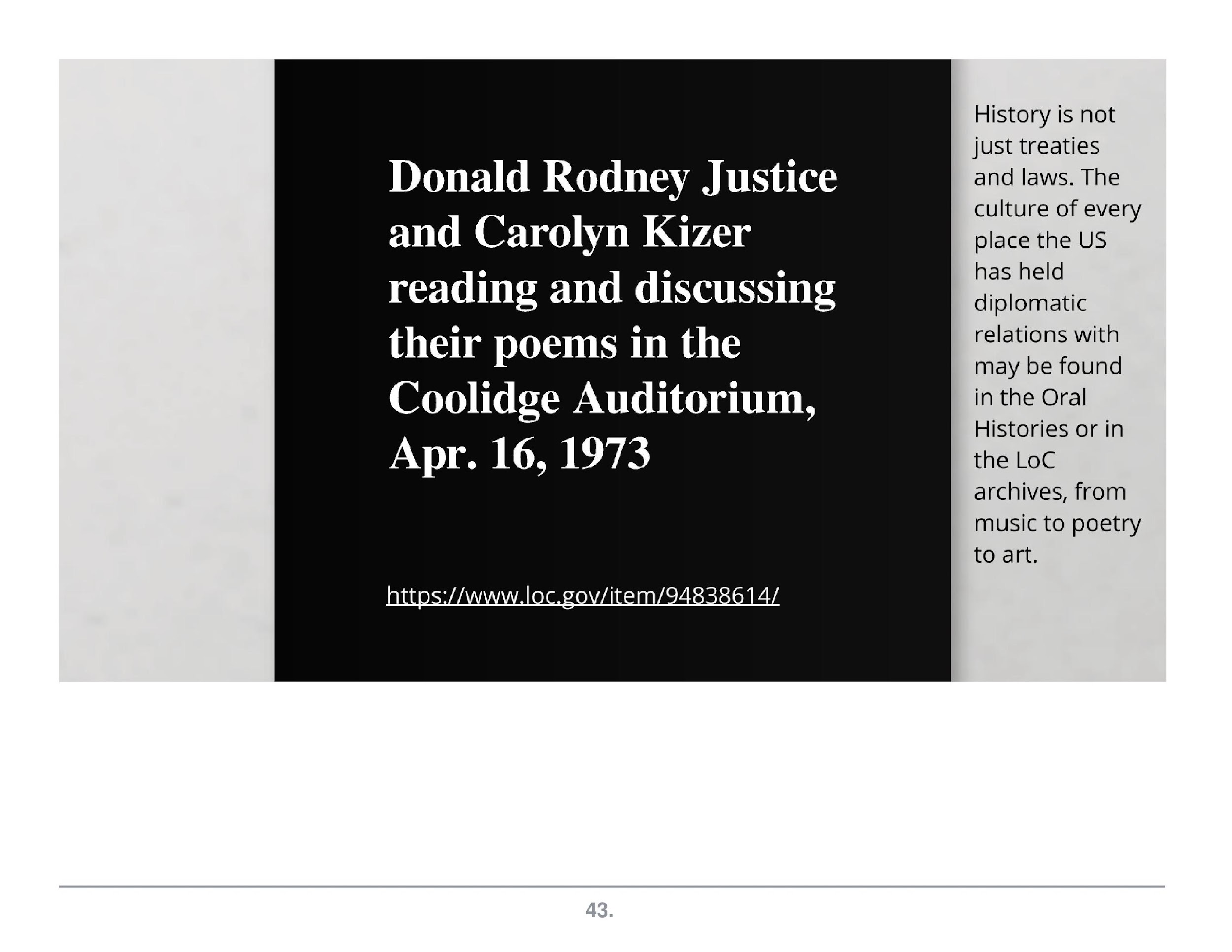 https://www.loc.gov/item/94838614/
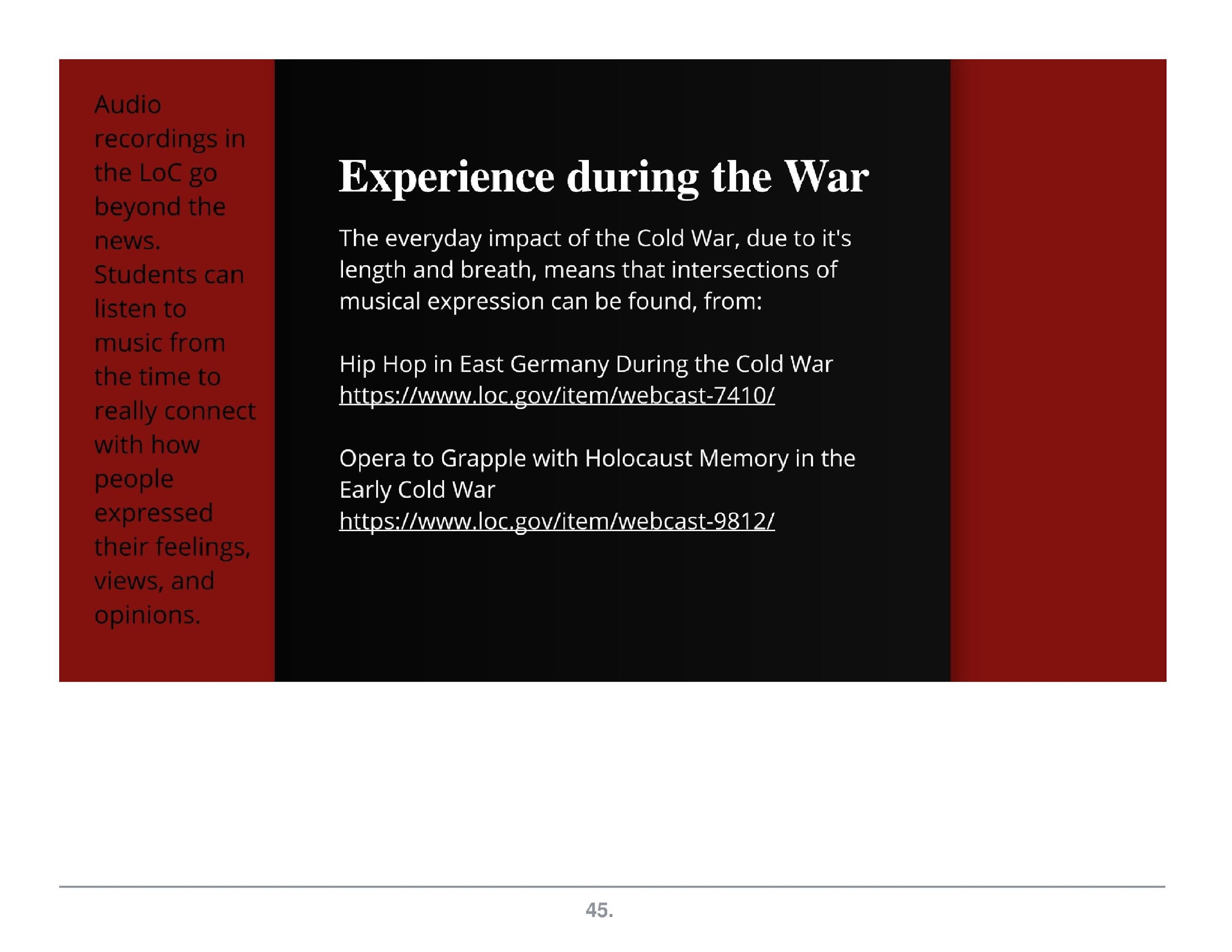 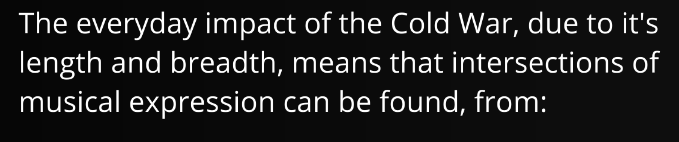 https://www.loc.gov/item/webcast-7410/
https://www.loc.gov/item/webcast-9812/
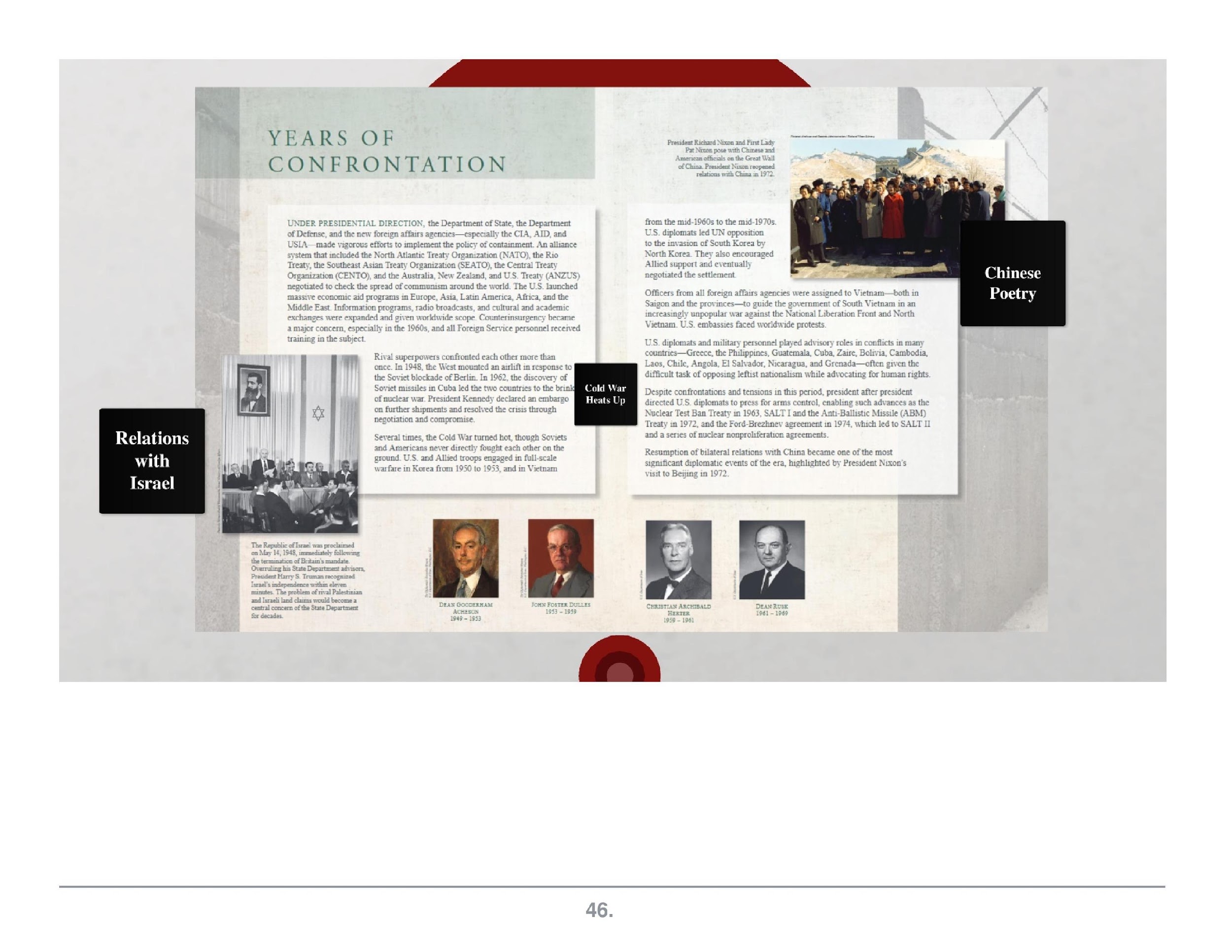 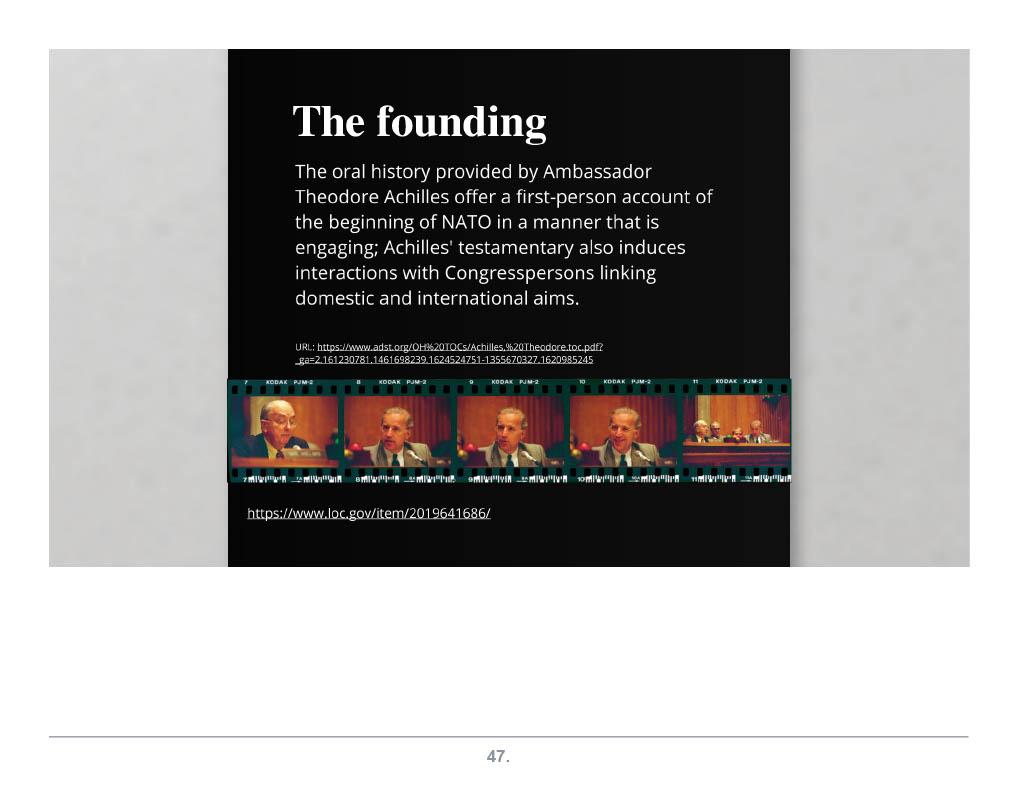 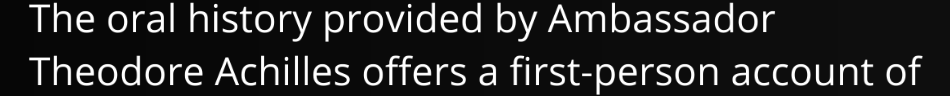 https://www.loc.gov/item/2019641686/
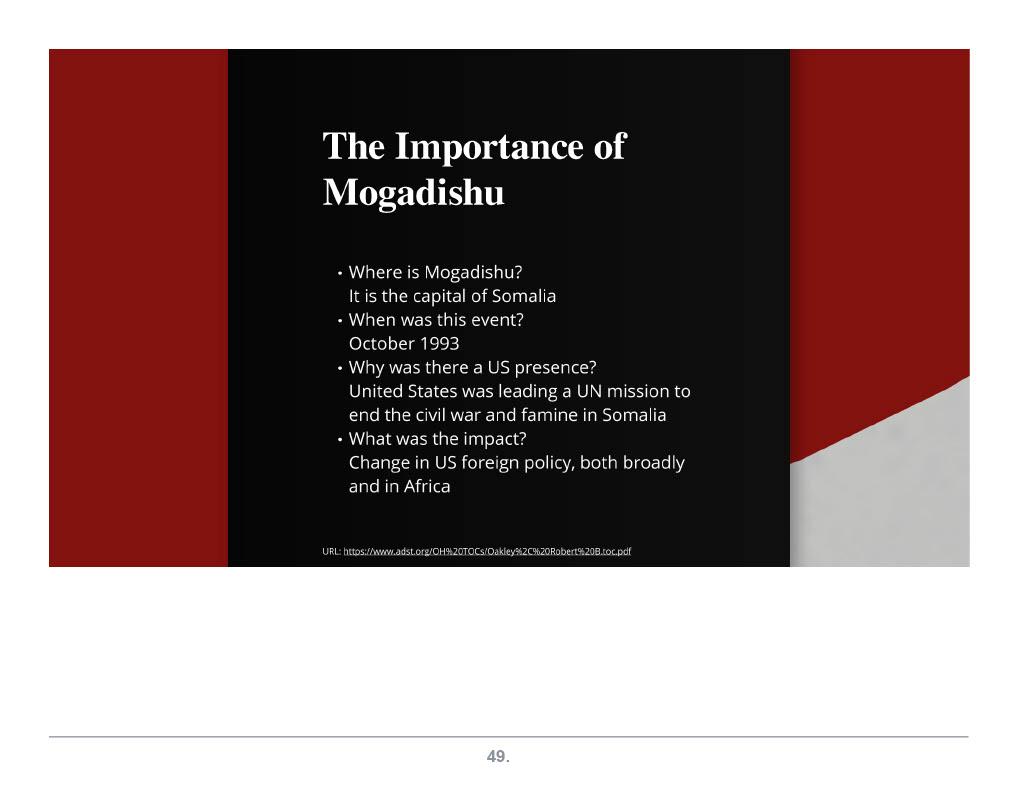 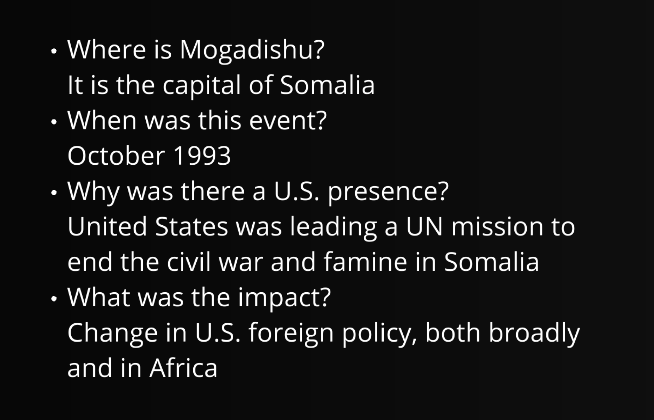 https://www.adst.org/OH%20TOCs/Oakley%2C%20Robert%20B.toc.pdf
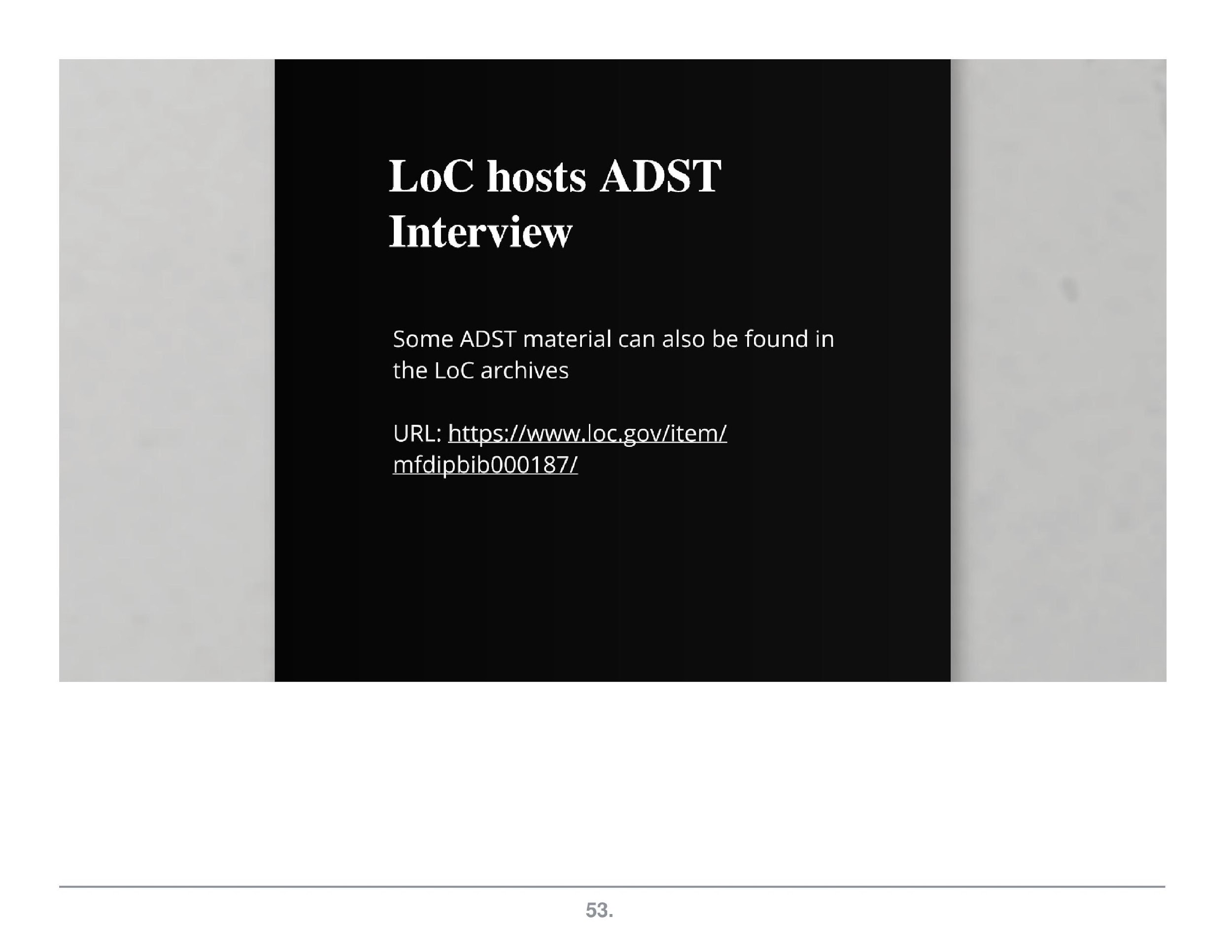 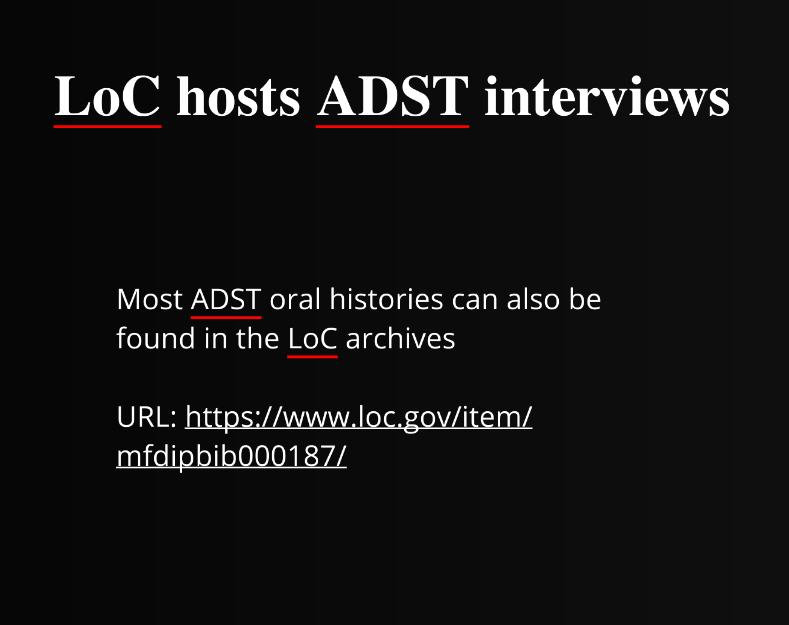 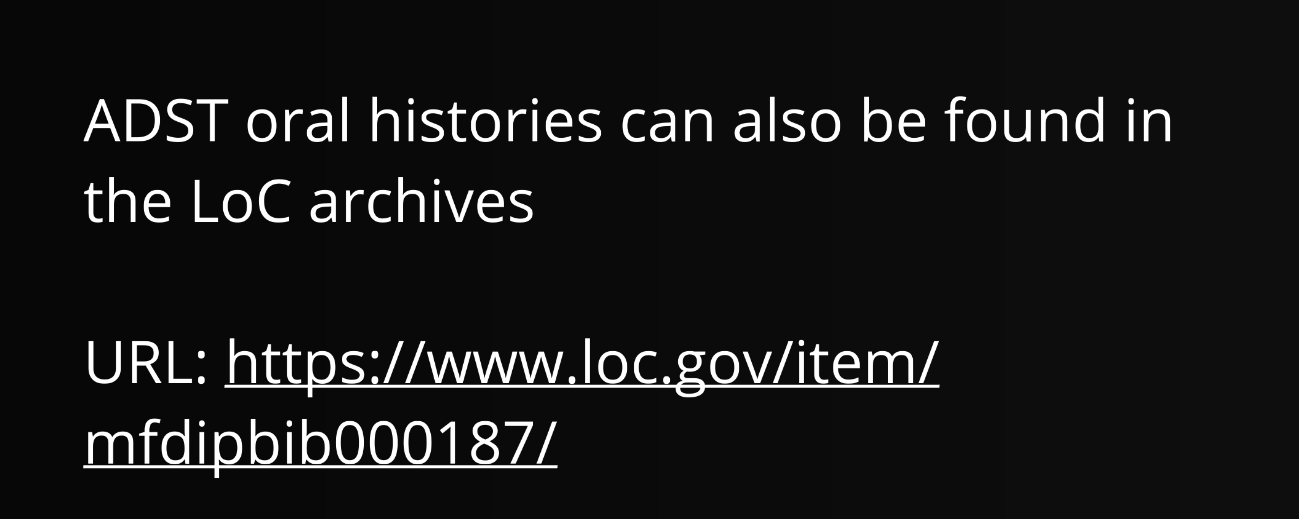 https://www.loc.gov/item/mfdipbib000187/
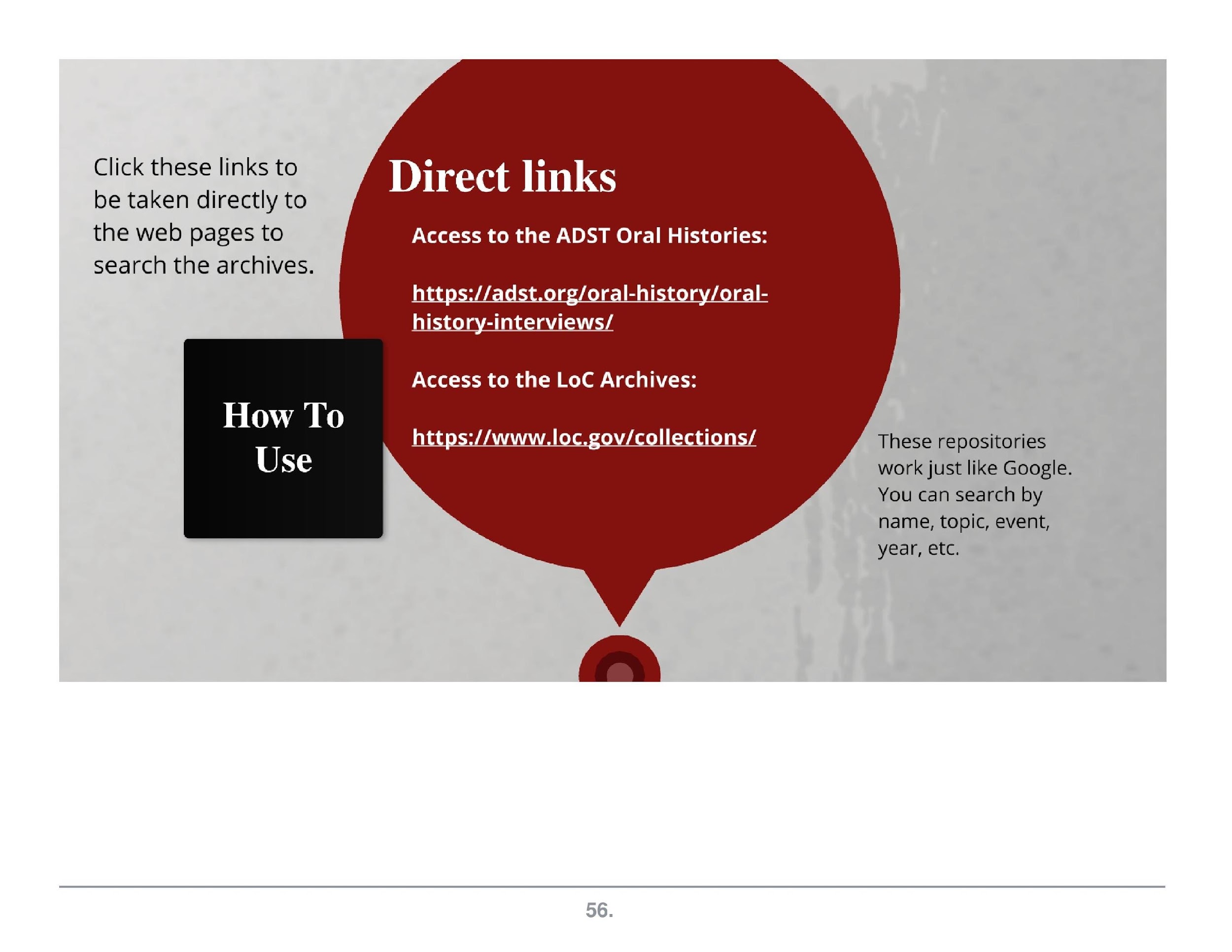 https://adst.org/oral-history/oral-history-interviews/
https://www.loc.gov/collections/
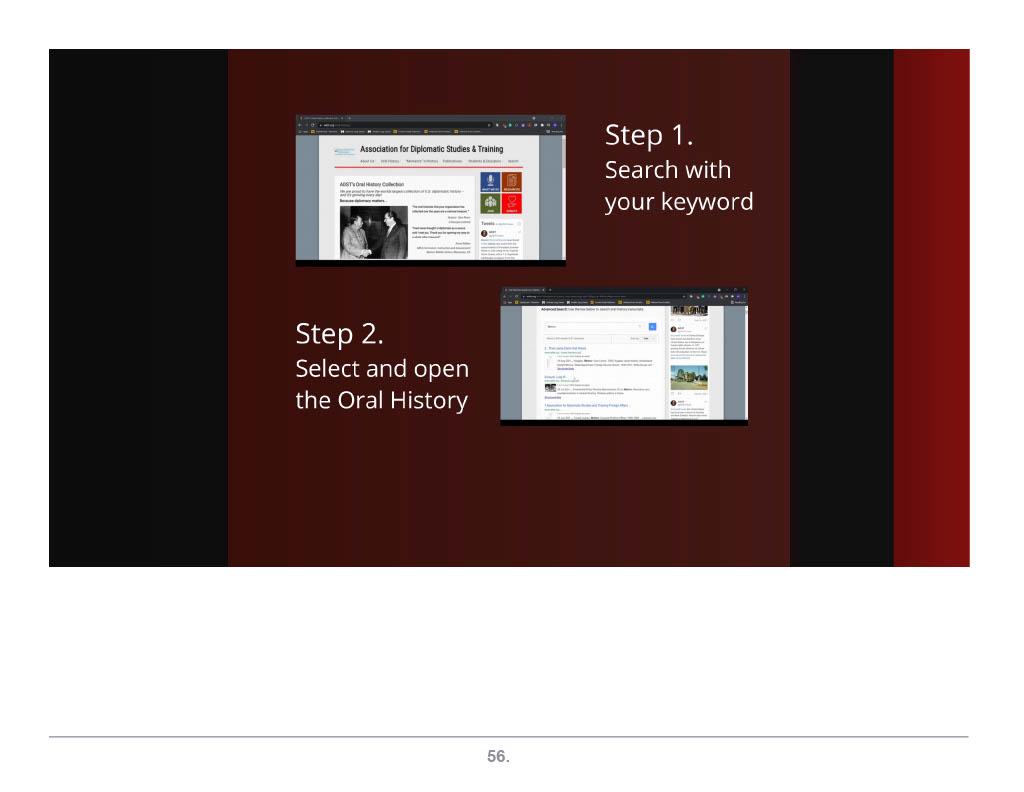 HOW TO USE: ADST Oral Histories
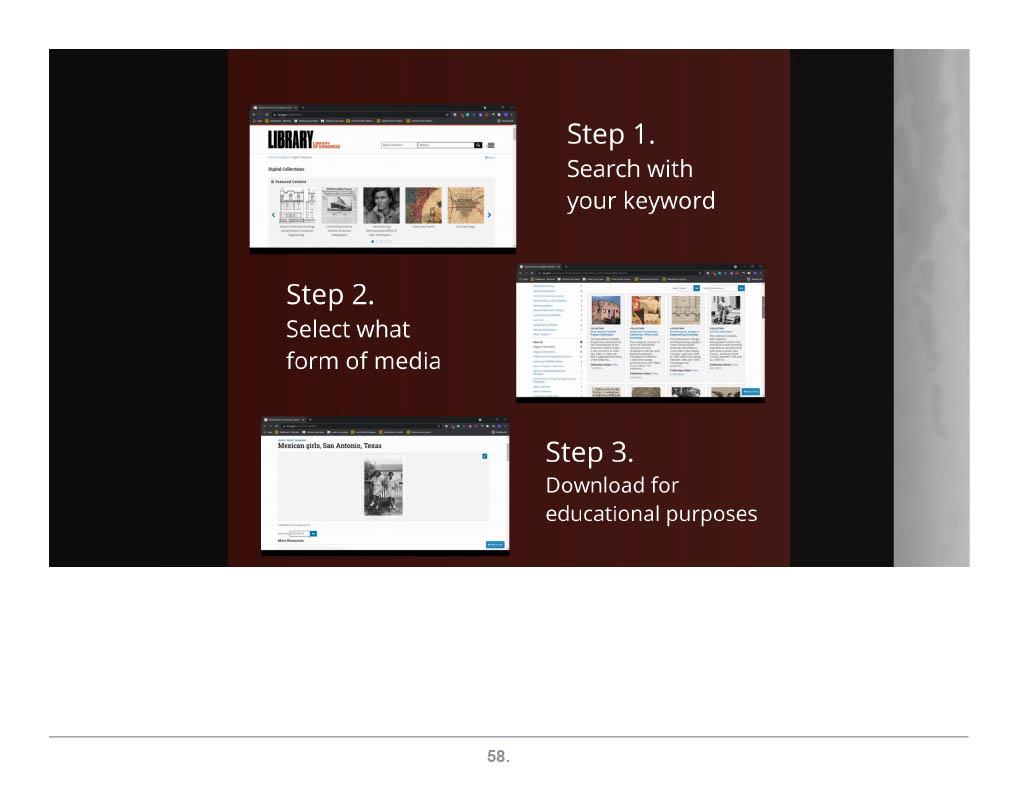 HOW TO USE: LoC Digital Archives
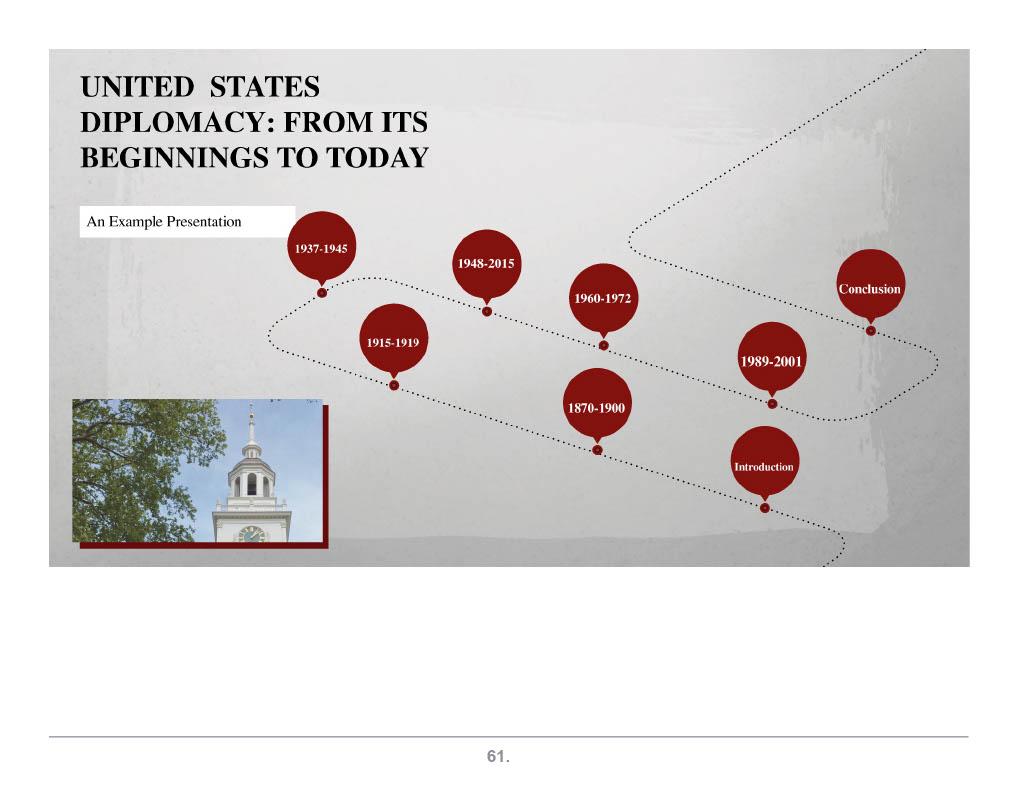